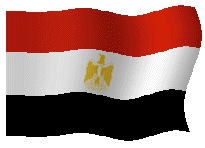 التجربة المصرية في مجال الاستخدامات السلمية للطاقة النوويةإعداد ا.د. ليلى فكري فؤادنائب رئيس هيئة الطاقة الذرية الأسبق للتدريب والتعاون الدولي
Egyptian Atomic Energy Authority
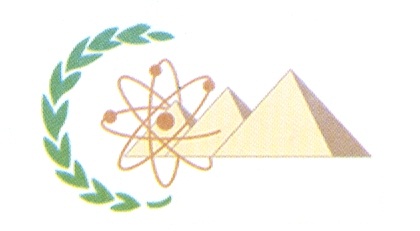 Atomic Energy Authority
نشأة القطاع النووي في مصر وتطوره
لجنة الطاقة الذرية
1955
دخول مصر مجال الاستخدامات السلمية للطاقة الذرية
مؤسسة الطاقة الذرية
1957
أنشئت مؤسسة الطاقة الذرية كمؤسسة عامة مهمتها تمكين البلاد من استغلال الطاقة الذرية للأغراض السلمية في المجالات العلمية والطبية والصناعية والزراعية
هيئة الطاقة الذرية
1977
من مؤسسة الطاقة الذرية إلى هيئة الطاقة الذرية
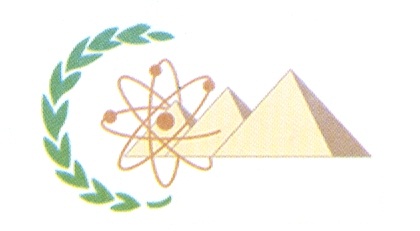 Atomic Energy Authority
مهام هيئة الطاقة الذرية
البحث والتنقيب عن الخامات الذرية في مصر
"قسم الجيولوجيا والخامات الذرية"
تطوير التقانات وبناء القدرات ورفع الكفاءات
إجراء البحوث فى مجال الإستخدامات السلمية للطاقة الذرية في المجالات العلمية والطبية والصناعية والزراعية
إعداد البلاد لدخول عصر توليد الكهرباء من الطاقة النووية
"مشروع مفاعل القوى"
قرار الجمهوري رقم 196 لسنة 1977
قانون رقم 13 لسنة 1976
إنشاء هيئة المحطات النووية
إنشاء هيئة المواد النووية
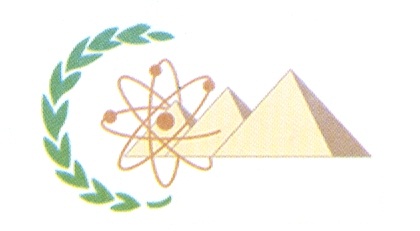 Atomic Energy Authority
اختصاصات هيئتي المحطات النووية والمواد النووية
هيئة المواد النووية
هيئة المحطات النووية
اقتراح السياسة العامة ووضع الخطط الخاصة بالمواد النووية ومتابعة التطورات
إنشاء محطات القوى النووية لتوليد الكهرباء وإزالة الملوحة
إجراء المسح لتحديد أماكن تواجد الخامات الذرية ومايلزم لذلك من بحوث ودراسات وتجارب
وضع أسس ومواصفات إنشاء المحطات
استخراج الخامات الذرية وتصنيعها وإعدادها للتصدير
تنفيذ المحطات وتشغيلها وإدارتها طبقا لأحدث الأساليب العلمية والتكنولوجية
اقتراح الاتفاقيات وإبرام العقود مع الجهات المحلية أو الأجنبية في مجال التخصص
تدريب وإعداد الكوادر اللازمة
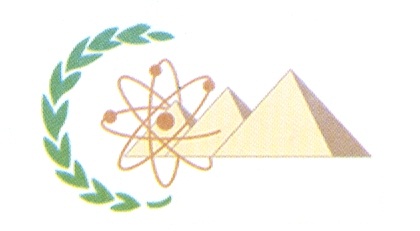 Atomic Energy Authority
تطور هيئة الطاقة الذرية
البداية
لجنة تخطط لمستقبلها
1955
مؤسسة تضم معامل في إنشاص
1957
هيئة الطاقة الذرية
المركز القومي للأمان النووي والرقابة الإشعاعية
مركز المعامل الحارة
المركزالقومي لبحوث وتكنولوجيا  الإشعاع
مركز البحوث النووية
2010
مشروع مفاعل مصر البحثي الثاني
مشروع السيكلوترون
هيئة الرقابة النووية والإشعاعية
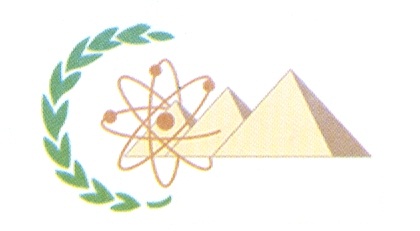 Atomic Energy Authority
مستجدات سياق التنمية
على المستوى الوطنى
على المستوى الدولي
إقرار الجمعية العامة للأمم المتحدة في 25 سبتمبر عام 2015 خطة 2030 للتنمية المستدامة وما يتصل بها من أهداف استراتيجية
إعتماد الدولة المصرية لرؤية مصر 2030
القطاع النووى
تعظيم مساهمة القطاع النووى في أولويات التنمية الوطنية طبقا لما جاء في رؤية مصر 2030
يعزز دور العلوم والتكنولوجيا والابتكار كمورد أساسي للمعارف والمعلومات التي تخدم السياسات
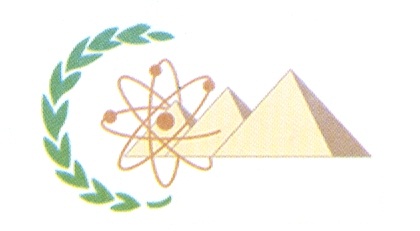 Atomic Energy Authority
مساهمة الاستخدامات السلمية للطاقة النووية في تحقيق رؤية مصر 2030 هيئة الطاقة الذرية كدراسة حالة
محاور رؤية مصر 2030
1- محور المعلومات والابتكارات

يهدف هذا المحور إلى أن تصبح مصر بحلول عام 2030 من بين أفضل 40 دولة في العالم في مجال الابتكارات وجودة الأبحاث والاحتفاظ بالمهارات
عملت الهيئة على الإرتقاء بمستوى النشر العلمي، وذلك عن طريق النشر في دوريات عالمية ذات معامل تأثير (شكل1).
توسيع قاعدة التعاون مع الأوساط الأكاديمية والنهوض بالعلوم النووية على الصعيد الوطني، حيث تم في خلال العامين الماضيين (2016،2017 ) توقيع مذكرات تفاهم بين هيئة الطاقة الذرية وكل من الأكاديمية العربية للعلوم والتكنولوجيا والنقل البحري وجامعة بني سويف وجامعة قناة السويس والجامعة الروسية والمملكة العربية السعودية.
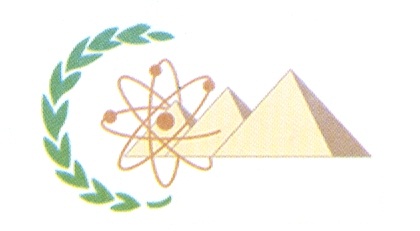 Atomic Energy Authority
المحاور (تابع)
عام 2017
*أبحاث ذات معامل تأثير                                            *مركز بحوث وتكنولوجيا الإشعاع
*مركز البحوث النووية                                                     
                                                                             * مركز المعامل الحارة وإدارة النفايات
شكل (1): نسبة النشرذي معامل التأثيرإلى العدد الكلي وتوزيع ذلك بين مراكز الهيئة
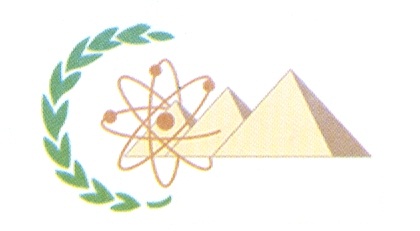 Atomic Energy Authority
محاور (تابع)
2- محور تنمية العنصر البشري

يهدف هذا المحور إلى تنمية العنصر البشري كمدخل لتحقيق التقدم
حرصت الهيئة على تأهيل أبنائها من العلماء تأهيلا عاليا وحصولهم على مؤهلات دراسية أعلى، وذلك لتعويض الاستنزاف في صفوف العلماء الذين تجتذبهم فرص عمل أفضل (جدول1).
جدول (1)
عدد العاملين الحاصلين على الماجستير والدكتوراه من التخصصات المختلفة (عام 2017)
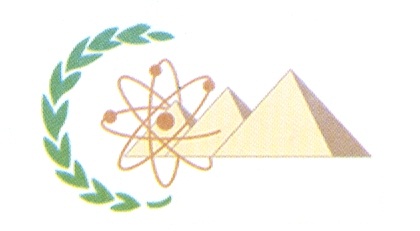 Atomic Energy Authority
محاور (تابع)
3- محور الحفاظ على البيئة

يهدف هذا االمحور إلى الحفاظ على البيئة المصرية بكل مكوناتها من ماء وهواء وتربة
تقوم الهيئة بالدور الرئيسي في تأمين البيئة المصرية من أخطار التلوث الإشعاعي الذي ينتج من أنشطة أو حوادث نووية تؤدي إلى تلوث الماء أو الهواء أو التربة، وذلك عن طريق تجميع ونقل النفايات المشعة من أماكن تولدها، وذلك بعد تصنيفها وإعدادها للنقل الآمن، كما تقوم بمعالجتها تمهيدا لتخزينها (جدول2).
جدول (2)
كمية النفايات التي تم تجميعها ومعالجتها خلال عام 2017
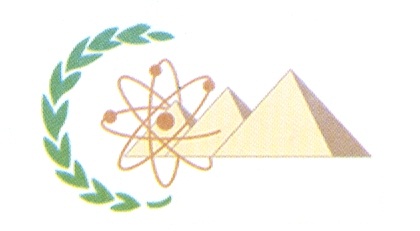 Atomic Energy Authority
محاور (تابع)
4- محور الحفاظ على صحة المواطن المصري

يهدف هذا المحور إلى الإرتقاء بمستوى الخدمات الصحية
تقوم الهيئة بإنتاج النظائر المشعة للاستخدام في التشخيص والعلاج (شكل2).
تقوم الهيئة بتعقيم المعدات الطبية والعبوات الدوائية والأدوات الجراحية، بالإضافة إلى تشعيع الأغذية لتقليل الفاقد والمحافظة على سلامة الغذاء ضمانا لصحة المواطن المصري (جدولا 3 و 4).
جدول (3): تعقيم المعدات الطبية للعام المالي 2016-2017
جدول (4) حجم الأغذية المحفوظة بالتشعيع الجامي للعام المالي 2016-2017
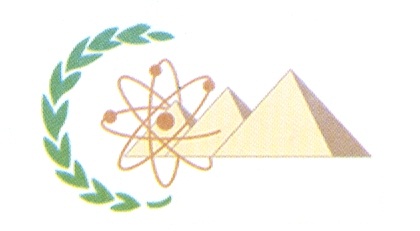 Atomic Energy Authority
محاور (تابع)
عدد المولدات
الشدة الإشعاعية
شكل (2): الإنتاج المحلي للنظائر المشعة خلال عامي 2016و 2017
عدد العبوات
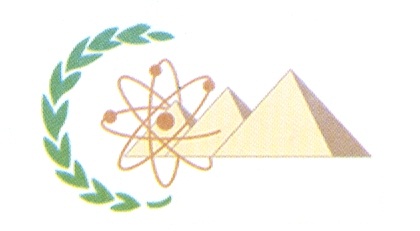 Atomic Energy Authority
محاور (تابع)
5- محور الزراعة
يهدف هذا المحور إلى استخدام تقنيات حديثة في استنباط سلالات تتلاءم مع الظروف البيئية المعاكسة من ملوحة مرتفعة للتربة أو جفاف أو حرارة مرتفعة، وهذه السلالات يمكنها أن تعطي محاصيل مرتفعة القيمة الغذائية وعالية الإنتاجية.
قامت هيئة الطاقة الذرية باستخدام التشعيع الجامي والتكنولوجيا الحيوية باستحداث طفرات محصولية ذات صفات مرغوبة وعالية الإنتاجية مثل السمسم وعباد الشمس والقرطم والأرز والقمح وغيرها.
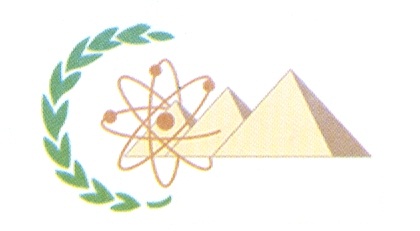 Atomic Energy Authority
4- تحديات السياق الجديد للتنمية ومواجهتها:
ينطوي السياق الجديد للتنمية على العديد من التحديات، والتي من أهمها:
ربط أنشطة القطاع االنووي مع برامج إنمائية وطنية كبيرة، وتحديد أنشطة البحث والتطوير التي تتماشى مع أولويات التنمية، حيث يمكن للتكنولوجيات النووية أن تظهر قيما مضافة.
وضع خطط لدمج مرافق البحوث النووية ضمن هيكل وسياسة صنع القرار المجتمعي، وزيادة الوعي الخاص بإنجازاته وقدراته، وما يمكن أن يقدمه من خدمات.
توافر سبل إدارة المعرفة المؤسسية لتحقيق أداء عالي الجودة.
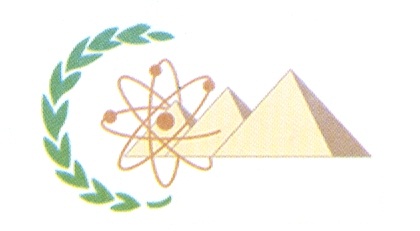 Atomic Energy Authority
مواجهة التحديات
ولمواجهة هذه التحديات يجب أن يقوم القطاع االنووي، ممثلا في هيئاته، بما يلي:
توعية صانعي القرار وأصحاب المصلحة، وتدريب القيادات والعلماء على السياق الإنمائي الجديد، والتكامل والتخطيط الشامل بين مختلف القطاعات، وجمع البيانات وحسن إدارتها.
استعراض وتحديث السياسات المتعلقة بالشراكات، وتعبئة الموارد وتقديمها للإمتثال للعوامل التمكينية الاستراتيجية.
تعزيز البنية التحتية النووية لتكون قادرة على دعم مساهمة القطاع النووي في أولويات التنمية.
بناء أطر إحصائية متينة لرصد ومعايرة التقدم وتقويمه.
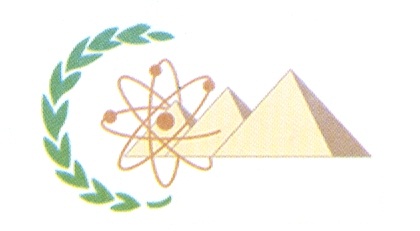 Atomic Energy Authority
5- القطاع النووي والتخطيط للمستقبل:
إن القطاع النووي، وما ينتظره المجتمع منه من مساهمة في خطط التنمية المستقبلية، ينبغي أن يعد نفسه للوفاء بما هو مطلوب منه، ويتحقق ذلك بدراسة عوامل تمكينه وتحديد أهدافه الاستراتيجية للمرحلة المقبلة.
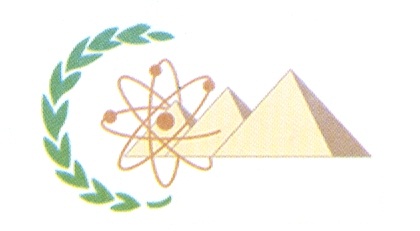 Atomic Energy Authority
القطاع النووي والتخطيط للمستقبل (تابع):
عوامل تمكين القطاع النووي 
    تشمل عوامل التمكين الاستراتيجية للقطاع النووي مايلي:
توافر إطار تشريعي تمكيني يحدد لكل هيئة من هيئات القطاع النووي أهدافها ودورها وهيكلها التنظيمي، ومواردها المالية وقدرتها على تنفيذ الاتفاقيات الثنائية.
توافر بنية تحتية تقنية وعلمية سليمة قادرة على االاستجابة بفاعلية لاحتياجات المجتمع المصري.
توافر مرافق لها وزنها (مفاعلات، مشععات جاما، معجلات........الخ)، مع توافر برامج للتحديث والتوسع المستقبلي.
توافر القدرة على حماية المنشآت النووية وأمانها، بما في ذلك التخطيط لحالات الطوارئ والقدرة على التعامل مع النفايات المشعة والتخلص الآمن منها.
القدرة على استخدام العلوم النووية لمعالجة الأولويات في مختلف قطاعات التنمية.
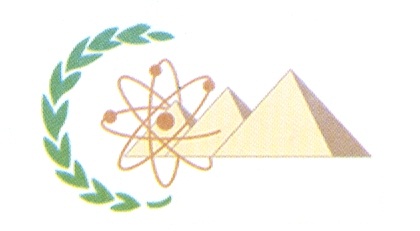 Atomic Energy Authority
القطاع النووي والتخطيط للمستقبل (تابع):
الأهداف الاستراتيجية
 لتعزيز مساهمة القطاع النووي في تلبية الاحتياجات والأولويات المتطورة للمجتمع      المصري بما يتفق مع رؤية مصر 2030، تم وضع الأهداف الاستراتيجية الآتية التي يعزز بعضها بعضا، وتشمل مايلي:
تعظيم مساهمة التكنولوجيات النووية، على نحو مستدام، في تلبية احتياجات أصحاب المصلحة في مصر وخارجها.
تنفيذ برامج متوازنة للبحث والتطوير في مجال العلوم والتكنولوجيا النووية دعما لرؤية مصر الوطنية 2030 بهدف تمكين مصر من أن تكون من بين أفضل 40 يلدا في مجال الابتكار بحلول عام 2030.
إدارة المواد المشعة والنفايات الناشئة عن مختلف الأنشطة على الصعيد الوطني بكفاءة، وإنشاء وإدارة مرفق للتخزين الطويل الأجل، ووضع المعايير التشغيلية للوقود المستنفد الناتج عن البرنامج الوطني للطاقة النووية (هيئة المحطات النووية) وضمان أمثل أمن وأمان على المستوى التشغيلي.
ضمان إدارة مؤسسية فعالة وذات كفاءة وخلاقة، وبرامج بحث وتطوير سليمة.
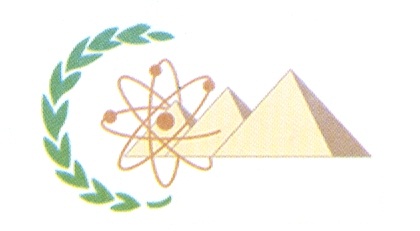 Atomic Energy Authority
الخلاصة
انطلاقا من التخطيط المستقبلي للقطاع النووي، وتجقيقا لرؤية مصر 2030، سيقوم القطاع النووي بهيئاته الأربعة؛ هيئة االطاقة الذرية، هيئة المحطات النووية، هيئة المواد النووية، وهيئة الرقابة النووية والإشعاعية بتعظيم أوجه االتعاون بين مختلف قطاعاته، وتحقيق الاستخدام الأمثل لمرافقه وموارده، مع زيادة الكفاءة والفاعلية لجميع برامجه، من خلال التركيز على البحث والتطوير الموجهين نحو التنمية، وتحسين الأداء على كافة المستويات البرنامجية والتشغيلية
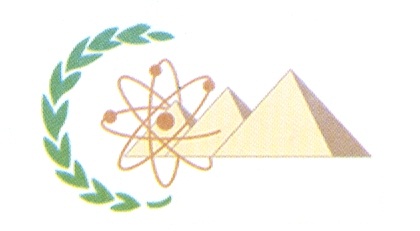 Atomic Energy Authority
شكرا